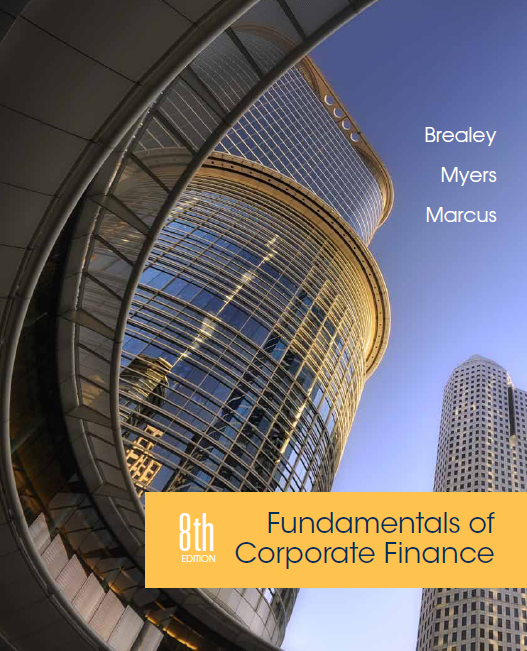 Chapter 21
Mergers, Acquisitions, and Corporate Control
Copyright © 2015 by The McGraw-Hill Companies, Inc. All rights reserved
Topics Covered
21.1	Sensible Motives for Mergers
21.2	Dubious Reasons for Mergers
21.3	The Mechanics of  a Merger	
21.4	Evaluating Mergers
21.5	The Market for Corporate Control 
21.6	Proxy Contests 
21.7	Takeovers
21.8	Leveraged Buyouts
21.9	Divestitures, Spin-Offs, and Carve-Outs
21.10	The Benefits and Costs of Mergers
Mergers (1962-2013)
Recent Mergers
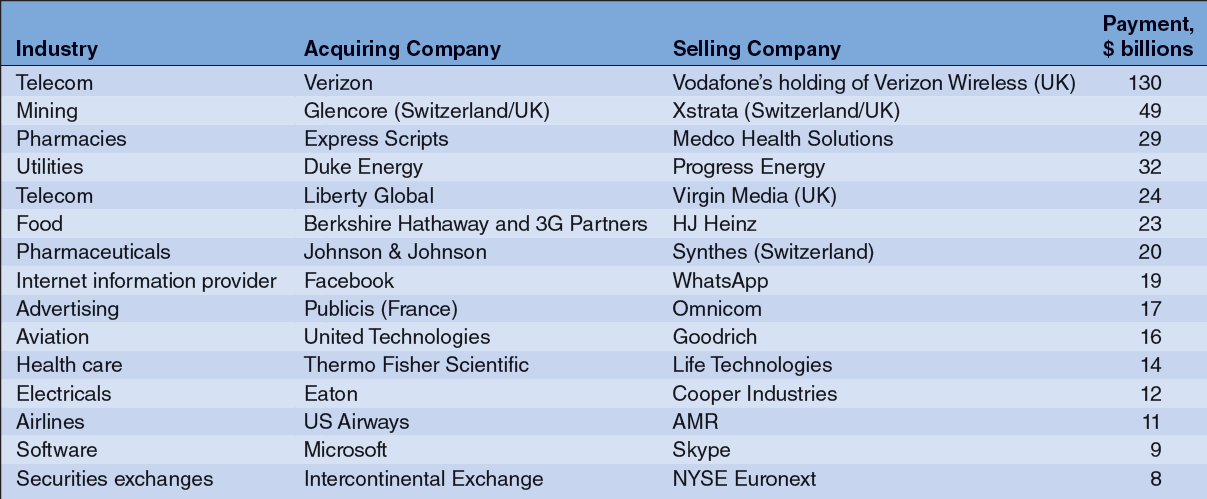 Sensible Reasons for Mergers
Economies of Scale
	A larger firm may be able to reduce its per unit cost by using excess capacity or spreading fixed costs across more units
$
Reduces costs
$
$
Pre-integration (less efficient)
Post-integration (more efficient)
Company
Company
S
S
S
S
S
S
S
S
Sensible Reasons for Mergers
Economies of Vertical Integration
Control over suppliers “may” reduce costs
Over integration can cause the opposite effect
Firm A
Firm B
Sensible Reasons for Mergers
Combining Complementary Resources
	Merging may results in each firm filling in the “missing pieces” of their firm with pieces from the other firm
Sensible Reasons for Mergers
Mergers as a Use for Surplus Funds
	If your firm is in a mature industry with few, if any, positive NPV projects available, acquisition may be the best use of your funds
Sensible Reasons for Mergers
Elimination of Inefficiencies
Poor management may waste money, make poor decisions, conduct improper risk/return investments and harm the value of the company
 Sometimes, the only way to remedy the situation is to change management
Sensible Reasons for Mergers
Industry Consolidation
The biggest opportunities to improve efficiency seem to come in industries with too many firms and too much capacity
These conditions often trigger a wave of mergers and acquisitions, which then force companies to cut capacity and employment and release capital for reinvestment elsewhere in the economy
Dubious Reasons for Mergers
Diversification
Investors should not pay a premium for diversification since they can do it themselves
Selling firm has low P/E ratio (due to low number of shares)
After merger, acquiring firm has short term EPS rise
Long term, acquirer will have slower than normal EPS growth due to share dilution.
Dubious Reasons for Mergers
The Bootstrap Game
Acquiring firm has high P/E ratio
Dubious Reasons for Mergers
The Bootstrap Game
The Mechanics of a Merger
Forms of Acquisition
“Merger” – Combination of two firms into one, with the acquirer assuming assets and liabilities of the target firm
Tender Offer – Takeover attempt in which outsiders directly offer to buy the stock of the firm’s shareholders
Acquisition – Takeover of a firm by purchase of that firm’s common stock or assets
Evaluating Mergers
Questions
Is there an overall economic gain to the merger?
Do the terms of the merger make the company and its shareholders better off?

PV(AB) > PV(A) + PV(B)
Evaluating Mergers
Evaluating Mergers
Example 
Given a 20% cost of funds, what is the economic gain, if any, of the merger listed below?
Evaluating Mergers
Example 
Cislunar – Targetco Merger Analysis
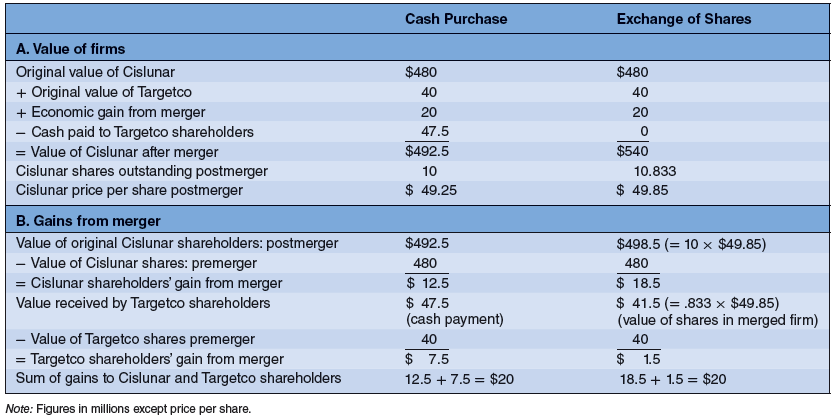 Evaluating Mergers
Estimated Net Gain

Estimated net gain = 
DCF valuation of target including synergies − cash required for acquisition
The Merger Market
Methods to Change Management
Proxy battle for control of the board of directors
Firm purchased by another firm
Leveraged buyout by a group of investors
Divestiture of all or part of the firm’s business units
Proxy Contests
Proxy
The right to vote another shareholder’s shares
Proxy Contests
Takeover attempt in which outsiders compete with management for shareholders’ votes 
Proxy Access (2010)
Problem with Proxy Contests?
[Speaker Notes: Proxy – The right to vote another shareholder’s shares

Proxy Contest – Takeover attempt in which outsiders compete with management for shareholders’ votes.  Also called a proxy fight.  Dissident shareholders attempt to gain enough proxies to elect their own slate of directors.

Proxy Access – In 2010 the SEC adopted a new rule, called proxy access, which allows large investors (those holding a 3% ownership stake in the firm for at least 3 years) to nominate their own candidates for the board of directors. The rule would have greatly reduced the cost of a proxy contest by allowing these dissident shareholders to place their own nominations next to those of the company.   Proxy access was rejected by a federal appeals court in late July, 2011.]
Proxy Contest
Tender Offer
Acquisition
Merger
Leveraged Buy-Out
Management Buy-Out
The Merger Market
Tools Used To Acquire Companies
Merger Tactics
White Knight - Friendly potential acquirer sought by a target company threatened by an unwelcome suitor
Shark Repellent - Amendments to a company charter made to forestall takeover attempts
Poison Pill - Measure taken by a target firm to avoid acquisition; for example, the right for existing shareholders to buy additional shares at an attractive price if a bidder acquires a large holding
Leveraged Buy-Outs
Unique Features of LBOs
Large portion of buy-out financed by debt
Shares of the LBO no longer trade on the open market
Leveraged Buy-Outs
Leveraged buyout (LBO)
Acquisition of the firm
by a private group using
substantial borrowed
funds
Management buyout
(MBO)
Acquisition of the firm by
its own management in
a leveraged buyout
Leveraged Buy-Outs
Potential Sources of Value in LBOs
Junk bond market
Leverage and taxes
Other stakeholders
Leverage and incentives
Free cash flow
Divestitures, Spin-Offs, and Carve Outs
Divestiture – When a firm sells some of the assets to another entity as a going concern. 
Spin Off – The process of a business separating the ongoing operations of a unit of that business and giving the shareholders of the parent firm shares of the unit. The unit and parent function as separate entities. 
Carve Outs – Similar to a spin off, but the carve out issues shares of the new firm to the public.
Benefits and Cost of Mergers
Who Usually Benefits from the Merger?
Shareholders of the target
Lawyers & brokers
The executives of the acquiring firm

Who Usually Loses in a Merger?
Shareholders of the acquirer due to overpayment
Executives on the target
All employees due to restructuring